MARDİN İLKOKUL, ORTAOKUL VE ORTAÖĞRETİM KURUMLARINDA EĞİTİM ÖĞRETİMDE BAŞARIYI ARTIRMA 
İL EYLEM PLANI
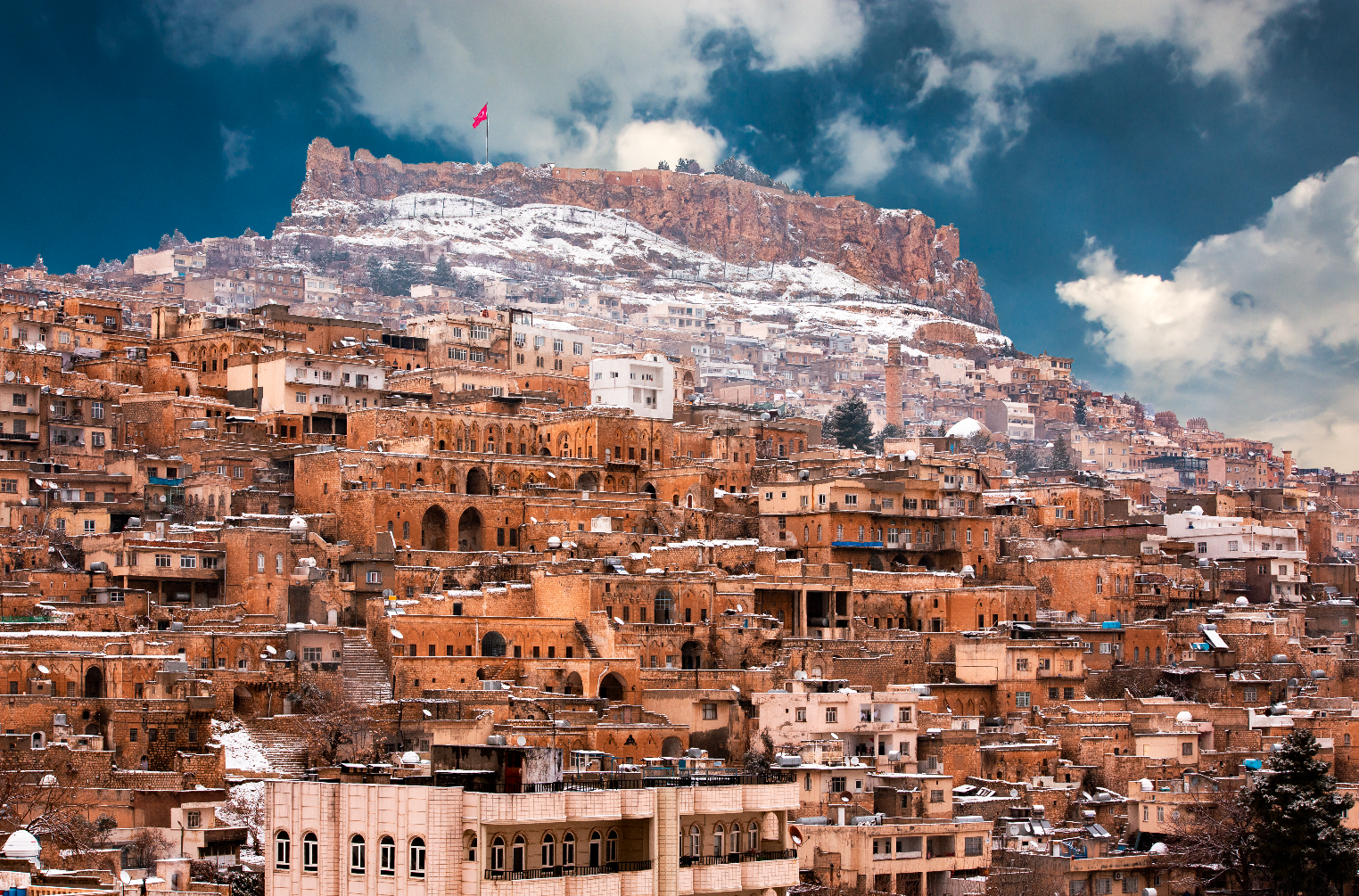 MARDİN İLKOKUL, ORTAOKUL VE ORTAÖĞRETİM KURUMLARINDA EĞİTİM ÖĞRETİMDE BAŞARIYI ARTIRMA İL EYLEM PLANI
Mardin İl Milli Eğitim Müdürlüğü olarak geleceğimizin teminatı gençlerimizin akademik başarılarını artırmaya çalışırken, 
	Türkiye Yüzyılı Maarif Modeli kapsamında hazırlanan yeni müfredat doğrultusunda insanı önceleyen bir maarif anlayışı ile hareket etmek önceliğimizdir. Eylem planında bütüncül bir eğitim modeli benimsenmiştir. Bu model, insanı zihinsel, sosyal, duygusal, duyuşsal, fiziksel ve ahlaki açıdan bir bütün olarak gören ve insanın doğuştan gelen özelliklerini koruma ve geliştirmeyi, şahsiyet bütünlüğünü oluşturmayı ve karakter gelişimini sağlamayı merkeze alır. Mardin İl Milli Eğitim Müdürlüğü olarak “Mardin İlkokul-Ortaokul ve Ortaöğretim Kurumlarında Eğitim Öğretimde Başarıyı Artırma İl-İlçe Eylem Planı” bu doğrultuda hazırlanmıştır.
AMAÇ	Mardin’de mevcut akademik eğitim durumunu üst seviyeye taşıyarak, Mardin’de eğitim ve öğretim faaliyetlerine akademik destek sağlamak, eğitimin niteliğini artırmak; öğretim yöntemlerini iyileştirmek ve öğrenme çıktılarına ulaşma konularında rehberlik etmek böylece akademik başarıyı kalıcı ve kurumsal hale getirmek için gerekli tedbirleri almak ve uygulamak.
HEDEF:Geleceğimizin teminatı gençlerimiz ve çocuklarımız için "Araştıran, analiz yapabilen, okuyan, okuduğunu anlayan, yorumlayabilen, dünyada ve ülkemizde yaşanan eğitimsel gelişmeleri, yenilikleri takip edebilen, uyarlayabilen, eğitimli, erdemli ve toplumsal değerlerine sahip çıkan bireyler olarak yetişmelerini sağlamak eylem planının hedefleri arasındadır.
TEMEL İLKELER
1-İlkokul 1-4 sınıf aralığında öğrencilerin okuma kültürünü yaygınlaştırmak.2-Ortaokul ve ortaöğretim kurumlarında 5-8. sınıf aralığındaki tüm öğrencilerimizin akademik destekli öğrenme beceri ve yeteneklerini geliştirici çalışmalar yapmak, sonuçları değerlendirmek, analiz etmek ve süreç odaklı olarak nasıl gelişebilecekleri stratejileri doğrultusunda hareket ederek gerekli tedbirleri almak.3-Ortaokul ve ortaöğretim kurumlarında 5-8. sınıf aralığındaki öğrencilerimizin bireysel akademik başarılarıyla sınıf, okul, İl-ilçe eğitim akademik başarısını artırıcı stratejiler geliştirmek, uygulamak ve takip etmek.
TEMEL İLKELER
4-Ortaöğretim kurumlarında 9-12. sınıf aralığındaki tüm öğrencilerimizin akademik destekli öğrenme beceri ve yeteneklerini geliştirici çalışmalar yapmak, sonuçları değerlendirmek, analiz etmek ve süreç odaklı olarak nasıl gelişebilecekleri stratejileri doğrultusunda hareket ederek gerekli tedbirleri almak.  5-Yönetici, öğretmen ve veli birlikteliğini sağlamaya yönelik çalışmalar yapmak.6-Ortaokul ve ortaöğretim kurumlarında kurulan komisyonlarda görevli tüm yönetici, öğretmen ve veliler gönüllük anlayışının ön planda tutulduğu bir anlayışla çalışırlar.7-Proje kapsamında okullarımızda akademik başarıyı artırıcı, eğitim ve öğretimin kalitesini artırmaya yönelik özgün uygulamaların İl-ilçe geneline yaygınlaştırılması hedeflenmektedir.
TEMEL İLKELER
8- İlkokul, Ortaokul ve  ortaöğretim kurumlarında uzun vadeli hedeflerini gerçekleştirmeye yönelik çalışma kriterlerini belirlemek başarıyı kalıcı ve kurumsal hale getirmek için okul, yönetici, öğretmen, öğrenci eğitim vizyonunu geliştirmeye yönelik okulların ve öğrencilerin her türlü şartlarını göz önünde bulundurarak değerlendirmelerin yapıldığı ve süreç içinde gelişimlerinin izlendiği bir plandır.9-Süreç odaklı bu planda sonuç analizleri yapılırken her okul ve kurumun kendi şartlarında değerlendirildiği bir önceki kazanım kavrama ölçekleri sonuçlarına göre artan ya da azalan yönlerinin tespit ve analizinin yapıldığı, bireysel ya da genel bir sıralama yapılmaksızın öğrenci, öğretmen ve yöneticilerin çalışma performansların artırıcı, öğretmenlere öğrenci gelişimini takip etme, öğretim yöntemlerini iyileştirme ve öğrenme çıktılarına ulaşmayı önceleyen bir çalışma sürecini oluşturmaktır.,
KAPSAM
 
Mardin il genelinde bulunan bütün resmi / özel ilkokul, ortaokul ve ortaöğretim kurumlarını kapsar.
 
DAYANAK
a) 1739 Sayılı Milli Eğitim Temel Kanunu
b) 222 Sayılı İlköğretim ve Eğitim Kanunu
c) Okul Öncesi ve İlköğretim Kurumlar Yönetmeliği.
d) Ortaöğretim kurumlar yönetmeliği
e) İl- İlçe Milli Eğitim Müdürlüğü Stratejik Plan
f-“Türkiye Yüzyılı Maarif Modeli “ Yeni Müfredat Programı 
f) Türkiye Yüzyılı Maarif Modelinde Ölçme Değerlendirme Planlaması
g) İlgili diğer genelge ve Talimatlar
ORGANİZASYON ŞEMASI
UYGULAMA ESASLARI

1- Eylem Planı
2-Tanıtım ve Bilgilendirme
3-Eğiticilerin Eğitimi
4-Okul Veli İşbirliği
5-Öğretmen - Öğrenci Faktörü
6- Ölçme Değerlendirme:
7-Danışman Öğretmen Sistemi:
8-Başarı Takip Sistemi:
 9-İzleme, Rehberlik ve Denetleme:
  10-Rehberlik Birimi:
  11-Okuma Kültürünü Geliştirme
 12-Motivasyon ve Ödüllendirme
 13-Sosyal Etkinlik Modülünün Etkin Kullanımı
  14- Raporlama
PROJE ORTAKLARI
Mardin Valiliği
 
İŞBİRLİĞİ YAPILAN KURUM ve KURULUŞLAR
Mardin Büyükşehir Belediye Başkanlığı
 
Kızıltepe İlçe Milli Eğitim Müdürlüğü
 
EYLEM PLANIN UYGULANACAĞI KURUMLAR
1- İlçe Milli Eğitim Müdürlükleri (10 İlçe)
İlimiz Temel Eğitim Birimine bağlı tüm ilkokul ve ortaokullar
 
    Ortaöğretim Okulları
 
Din Öğretimine Bağlı Okullar
 
Mesleki Eğitime Bağlı Okullar
MARDİN İLKOKUL- ORTAOKUL VE ORTAÖĞRETİM KURUMLARINDA EĞİTİM ÖĞRETİMDE  BAŞARIYI ARTIRMA İL-İLÇE EYLEM PLANI ETKİNLİK VE ÇALIŞMA TAKVİMİ
İLÇE MİLLİ EĞİTİM MÜDÜRLÜĞÜNÜN KOORDİNESİNDE
OKULLARCA YAPILACAK OLAN ETKİNLİK ve ÇALIŞMALAR
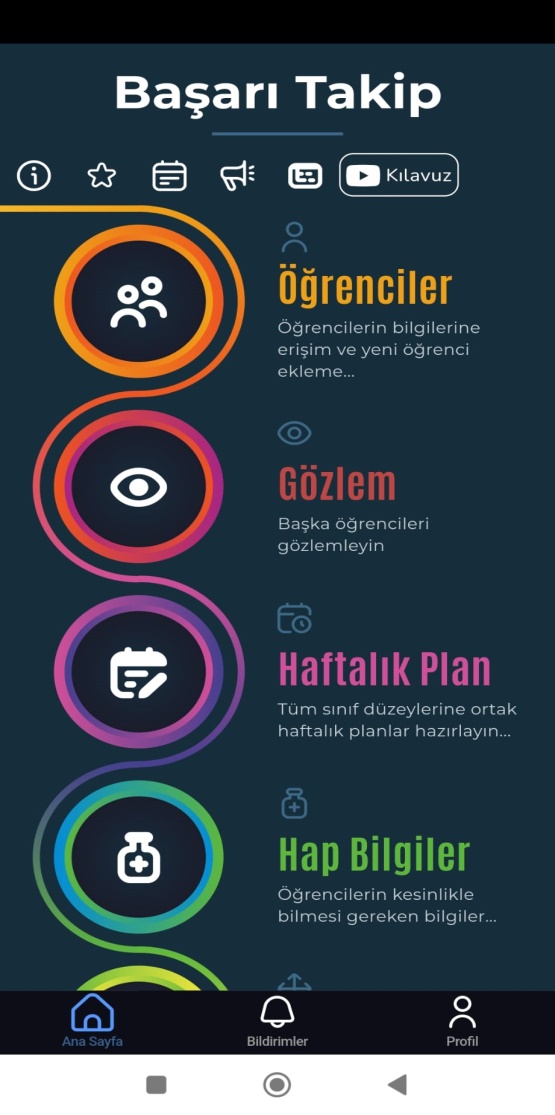 Başarı Takip Sistemi
 
Okullarımızda Sınıf /Rehber öğretmenlerimiz tarafından okul öğretmen ve aile arasında koordinasyonu sağlamak  ve işbirliğini artırmak amacıyla ücretsiz Başarı Takip uygulaması indirilecek. 
Sınıf öğretmeni tarafından gönüllülük esasına göre isteyen velilere  sorumluluk veli de olmak kaydı ile  velilerin telefonuna uygulama indirilecektir. Sınıf rehber öğretmeninin her veliye şifre vermesiyle uygulama aktif olacak. Derse giren diğer öğretmenler ve okul idareleri de uygulamayı indirerek gözlemci öğretmen olarak uygulamayı kullanabilecektir. Bu uygulama ile öğrenci anlık takip edilebilecek öğretmen ve veli arasında koordinasyon sağlanarak öğrencinin akademik başarısı artırılacaktır.
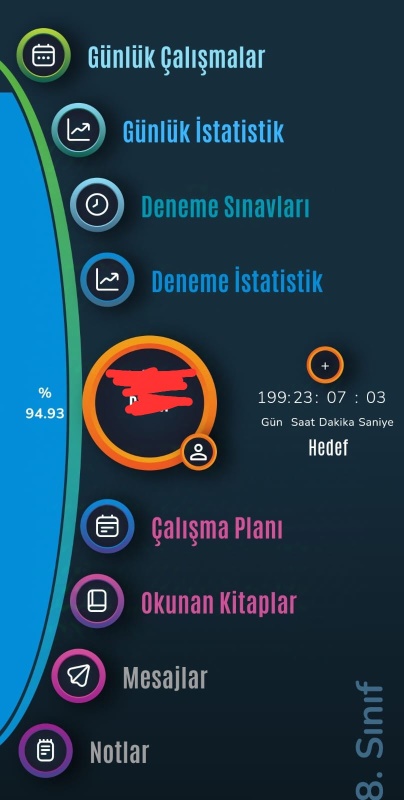 BAKANLIĞIMIZCA PLANLANAN ÇALIŞMA ve  PROJELERİN TAKİBİ